การจัดบริการอาชีวอนามัยและเวชกรรมสิ่งแวดล้อมโรงพยาบาลศูนย์/โรงพยาบาลทั่วไปโรงพยาบาลชุมชน/โรงพยาบาลส่งเสริมสุขภาพตำบล
สำนักงานสาธารณสุขจังหวัดชัยนาท
กลุ่มงานอนามัยสิ่งแวดล้อมและอาชีวอนามัย
ประเด็นนำเสนอ
1. คำจำกัดความ ความเป็นมา วัตถุประสงค์
2. องค์ประกอบของมาตรฐาน
3. ผลการประเมิน รพท. รพช. รพ.สต.
4. ตัวชี้วัด ยุติการใช้สารเคมีฯ
5. สถานการณ์พิษสารเคมีกำจัดศัตรูพืช
6. พรบ.ควบคุมโรคจากการประกอบอาชีพฯ
การจัดบริการอาชีวอนามัยและเวชกรรมสิ่งแวดล้อม
หมายถึง กิจกรรมที่ดำเนินงานโดยบุคลากรที่มีความรู้ทางด้าน  
อาชีวอนามัยและอนามัยสิ่งแวดล้อม เพื่อให้ผู้ประกอบอาชีพกลุ่มต่าง ๆ  เช่น กลุ่มแรงงานในระบบ กลุ่มแรงงานนอกระบบ กลุ่มผู้ให้บริการสุขภาพ และกลุ่มผู้ได้รับผลกระทบจากมลพิษสิ่งแวดล้อม ได้รับการดูแลสุขภาพ มีการจัดบริการเชิงรุก เชิงรับ มุ่งเน้นการป้องกันโรค การปรับปรุงสภาพการทำงาน              การส่งเสริมสุขภาพ โดยมีการรักษาและฟื้นฟูสมรรถภาพเป็นส่วนเสริม เพื่อให้กลุ่มบุคคลเหล่านี้มีสุขภาพอนามัยดี อยู่ในสภาพแวดล้อมที่ปลอดภัย
โรคและภัยสุขภาพจากการประกอบอาชีพ (Occ.) & สิ่งแวดล้อม (Env.)
กลุ่มเป้าหมาย
2.กลุ่มผู้ประกอบอาชีพ (38.4 ล้านคน)
การดูแลสุขภาพตามกลุ่มวัย : วัยทำงาน
1.กลุ่มผู้ได้รับผลกระทบต่อสุขภาพจากสิ่งแวดล้อม
แรงงานนอกระบบ
22.1 ล้านคน
เกษตรกรรม
11.9 ล้านคน
บริการ
อุตสาหกรรม
-เด็ก
-คนชรา
-ผู้เจ็บป่วย
-สตรีมี
ครรภ์
กลุ่มเปราะบาง
กลุ่มที่อาศัยในพื้นที่เสี่ยง
ในระบบประกัน
สังคม 10.2 ล้านคน
ราชการ 
5.7 ล้านคน
เฝ้าระวังฯ และเตรียมพร้อม
ตอบโต้ภาวะฉุกเฉินด้าน Env.
การเฝ้าระวังฯ และเตรียมพร้อมตอบโต้ภาวะฉุกเฉินด้าน Occ.
กลุ่มผู้บริโภค
บริการเวชกรรมสิ่งแวดล้อม
บริการอาชีวอนามัย
วัตถุประสงค์    - เพื่อเป็นเครื่องมือพัฒนาการจัดบริการ Occ&Env ของหน่วยบริการสาธารณสุขให้มีคุณภาพและไปในทิศทางเดียวกัน ก่อให้เกิดประโยชน์สูงสุดแก่ผู้รับบริการทั้งภายใน/ภายนอก มีคุณภาพชีวิตที่ดี ปราศจากโรคและภัยจากการทำงาน       - เพื่อการบริการที่มีคุณภาพ สอดคล้องกับกฎหมาย และมาตรฐานต่างๆ ที่เกี่ยวข้อง และเป็นไปในทิศทางเดียวกันทั้งหน่วยบริการภาครัฐและเอกชน
ผลการประเมินรับรอง/ประเมินตนเอง ปี 2562
มาตรฐาน/กฎหมายที่เกี่ยวข้อง
HA
  รพ.สต.ติดดาว
  GREEN&CLEAN Hospital	
  พ.ร.บ.การสาธารณสุข พ.ศ.2535
  พ.ร.บ.ควบคุมโรคจากการประกอบอาชีพและโรคจากสิ่งแวดล้อม
ปี 2563

รพท. /รพช. ยกระดับ
 
รพ.สต. ประเมินตนเอง     รับรอง     พัฒนา
     - ร้อยละ 50 ของจำนวน รพ.สต.ผ่านระดับเริ่มต้นพัฒนาขึ้นไป
     - ประเมินตนเอง  ธ.ค 62 – ก.พ 63
     - ประเมินรับรอง มี.ค – พ.ค 63
การจัดการภัยคุกคามความมั่นคงทางสุขภาพ“ ยุติการใช้สารเคมีทางการเกษตรที่มีอันตรายสูง 3 ชนิด ภายในปี 2563”
ตัวชี้วัด
1. ร้อยละของจังหวัดมีการขับเคลื่อนมาตรการยุติการใช้สารเคมีทางการเกษตรที่มีอันตรายสูง   
    ร่วมกับหน่วยงานที่เกี่ยวข้องในระดับส่วนกลางและภูมิภาค อย่างน้อยจังหวัดละ 1 เรื่อง
2. ร้อยละของจังหวัดมีระบบรับแจ้งข่าวการใช้/ป่วยจากการสัมผัสสารเคมีทางการเกษตร 
     3 ชนิด (พาราควอต คลอร์ไพริฟอส ไกลโฟเสต) โดยประชาชน/อสม.  ผ่าน Mobile 
    Application  สู่หน่วยบริการ (คลินิกสารเคมีเกษตร/คลินิกโรคจากการทำงาน) 
3. ร้อยละของจังหวัดมีการจัดทำฐานข้อมูลอาชีวอนามัยและสิ่งแวดล้อม (Occupational and 
    Environmental Health Profile : OEHP) ด้านเกษตรกรรม และมีการรายงานการเจ็บป่วย  
    หรือเสียชีวิตจากสารเคมีทางการเกษตร (รหัสโรค T60)
ตัวชี้วัด : ยุติการใช้สารเคมีทางการเกษตรที่มีอันตรายสูง 3 ชนิด
KPI ร้อยละของจังหวัดมีการขับเคลื่อนมาตรการยุติการใช้สารเคมีทางการเกษตรที่มีอันตรายสูงร่วมกับหน่วยงานที่เกี่ยวข้องในระดับส่วนกลางและภูมิภาค อย่างน้อยจังหวัดละ 1 เรื่อง
- สสจ.แต่งตั้งคณะกรรมการควบคุมโรคจากการประกอบอาชีพฯ  
- กำหนดประเด็นปัญหาผลกระทบต่อสุขภาพ           จากการใช้สารเคมีทางการเกษตร
- ประชุมคณะกรรมการ ฯ
- จัดทำข้อมูลสถานการณ์
- ขับเคลื่อนมาตรการการมีส่วนร่วมกับชุมชน
   ------------------------------------------------------------
- หน่วยบริการ จัดบริการคลินิกสุขภาพเกษตรกร 
รายงานการเจ็บป่วยจากสารเคมีฯ  ประเมินความเสี่ยง  การตรวจคัดกรอง  สำรวจการใช้สารเคมีฯ  สื่อสารความรู้  ขับเคลื่อนมาตรการร่วมกับหน่วยงาน ชุมชน ในพื้นที่
ตัวชี้วัด : ยุติการใช้สารเคมีทางการเกษตรที่มีอันตรายสูง 3 ชนิด
KPI ร้อยละของจังหวัดมีระบบรับแจ้งข่าว      การใช้/ป่วยจากการสัมผัส สารเคมีทางการเกษตร    3 ชนิด (พาราควอต คลอร์ไพริฟอส ไกลโฟเสต)   โดยประชาชน/อสม. ผ่าน Mobile Application   
สู่หน่วยบริการ (คลินิกสารเคมีเกษตร/คลินิกโรคจากการทำงาน)
- สสจ.ชี้แจง ถ่ายทอดแนวทางการสำรวจฯ
- รวบรวม วิเคราะห์ข้อมูล จากหน่วยบริการฯ และจัดทำสรุปรายงานจากการสำรวจครั้งที่ 1  และครั้งที่ 2 
- นำข้อมูลเชื่อมโยงกับฐานข้อมูล OEHP และเสนอที่ประชุมคณะกรรมการฯ เพื่อขับเคลื่อนมาตรการยุติการใช้สารเคมีฯ
   ----------------------------------------------------------
- หน่วยบริการ  ชี้แจง ถ่ายทอดการใช้ Mobile Application กับ อสม. /ติดตาม รวบรวม 
   สำรวจครั้งที่ 1   วันที่ 1-31 มกราคม 2563
   สำรวจครั้งที่ 2   วันที่ 1-31 กรกฎาคม 2563  
- จัดบริการคลินิกสุขภาพเกษตรกร
ตัวชี้วัด : ยุติการใช้สารเคมีทางการเกษตรที่มีอันตรายสูง 3 ชนิด
KPI ร้อยละของจังหวัดมีการจัดทำฐานข้อมูล อาชีวอนามัยและสิ่งแวดล้อม (Occupational and Environmental Health Profile : OEHP)          ด้านเกษตรกรรม และมีการรายงานการเจ็บป่วย   หรือเสียชีวิตจากสารเคมีทางการเกษตร             (รหัสโรค T60)
- สสจ. ทำ OEHP ภายใน 15 ธ.ค 62 / 15 มิ.ย 63
- รายงาน T60 ทุกเดือน
- นำเสนอข้อมูลสถานการณ์จาก Mobile Application OEHP และ T60  คณะกรรมการควบคุมโรคจากการประกอบอาชีพฯ
   ---------------------------------------------------------------
- หน่วยบริการ บันทึกข้อมูลการเจ็บป่วยจากสารเคมีฯ รหัส ICD-10 T60 และผลงานคัดกรองฯ  ในโปรแกรม Hos-xp  /
- สรุปสถานการณ์ในพื้นที่
อัตราป่วยพิษสารกำจัดศัตรูพืชจำแนกรายเขตสุขภาพ ปี 2560 - 2562
อัตราป่วยพิษสารกำจัดศัตรูพืช จำแนกรายจังหวัด เขตสุขภาพที่ 3 ปี 2560 - 2562
อัตราป่วยพิษสารกำจัดศัตรูพืช จำแนกรายอำเภอ จังหวัดชัยนาท ปี 2560 - 2562
อัตราป่วยพิษสารกำจัดศัตรูพืช จำแนกตามประเภท รายอำเภอ  ปี 2562 ( ณ 7 ต.ค 62)
ตรวจคัดกรองความเสี่ยงสารกำจัดศัตรูพืช รายอำเภอ ปี 2562
จำนวนหน่วยบริการตรวจคัดกรองสารกำจัดศัตรูพืช ปี 2562
พระราชบัญญัติควบคุมโรคจากการประกอบอาชีพและโรคจากสิ่งแวดล้อม พ.ศ. 2562
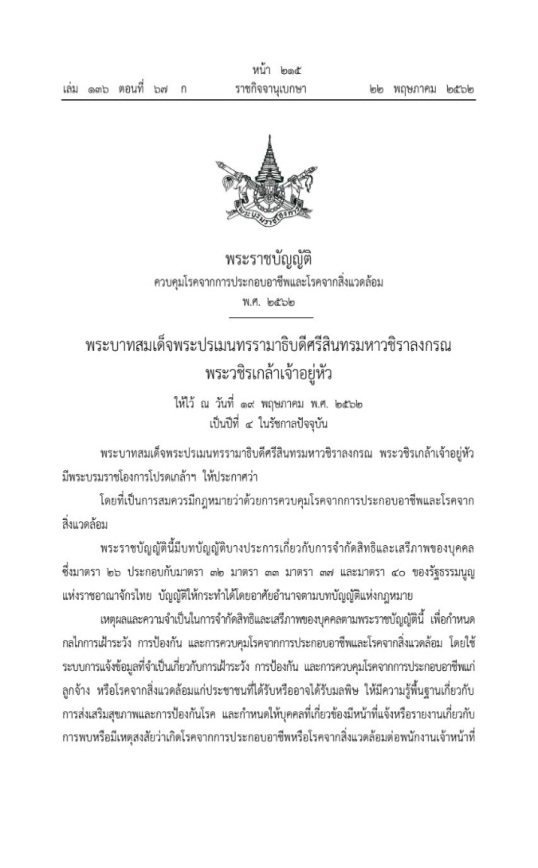 เจตนารมณ์
ลูกจ้าง 
 แรงงานนอกระบบ 
 ประชาชนที่ได้รับหรืออาจได้รับมลพิษ 
ได้รับการดูแลสุขภาพอย่างต่อเนื่อง เป็นระบบ ทันการณ์ ด้วยมาตรฐานการให้บริการอย่างเดียวกัน
ประชาชน
ประกาศในราชกิจจานุเบกษา: 22 พฤษภาคม 2562
มีผลใช้บังคับ: 
19 กันยายน 2562
โครงสร้างของกฎหมาย
ประกอบด้วย 8 หมวด + บทเฉพาะกาล  จำนวนทั้งสิ้น 53 มาตรา
หมวด 1   บททั่วไป
หมวด 2   คณะกรรมการควบคุมโรคจากการประกอบอาชีพและโรคจากสิ่งแวดล้อม
หมวด 3   คณะกรรมการควบคุมโรคจากการประกอบอาชีพและโรคจากสิ่งแวดล้อมจังหวัด               และคณะกรรมการควบคุมโรคจากการประกอบอาชีพและโรคจากสิ่งแวดล้อมกรุงเทพมหานคร
หมวด 4   อาชีวเวชกรรมและเวชกรรมสิ่งแวดล้อม
หมวด 5   การเฝ้าระวังโรคจากการประกอบอาชีพและโรคจากสิ่งแวดล้อม
หมวด 6   การป้องกันและการควบคุมโรคจากการประกอบอาชีพและโรคจากสิ่งแวดล้อม
หมวด 7   พนักงานเจ้าหน้าที่
หมวด 8   บทกำหนดโทษ
บทเฉพาะกาล
ปี 2563
   
  ประชุมผู้รับผิดชอบงาน รพท. รพช. สสอ. รพ.สต. เดือน ม.ค – ก.พ 2563
  สนับสนุนกระดาษทดสอบโคลีนเอสเตอเรสพร้อมอุปกรณ์ เดือน ม.ค – ก.พ 2563
            สนับสนุนแบบประเมินความเสี่ยงการทำงานของเกษตรกร   
  สื่อสำหรับหอกระจายข่าว เสียงตามสาย
วรรณเพ็ญ 089 9331152
056 405517-8 ต่อ 334
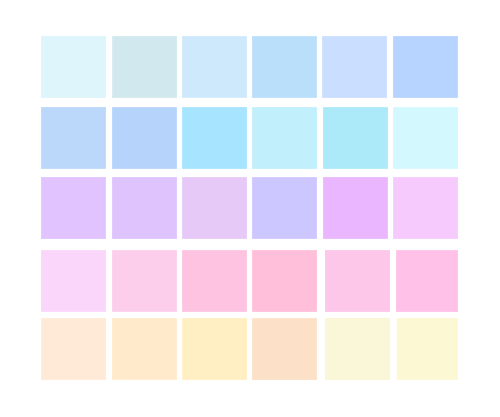 ขอบคุณค่ะ